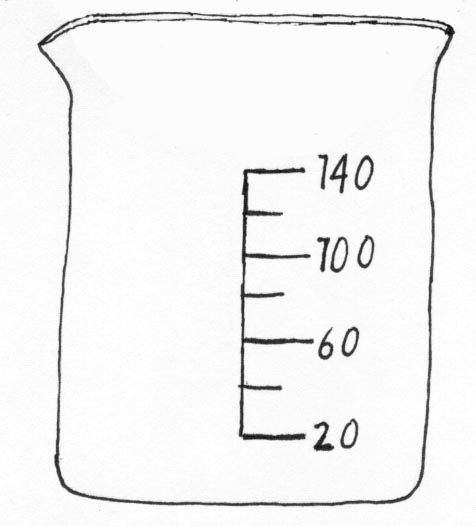 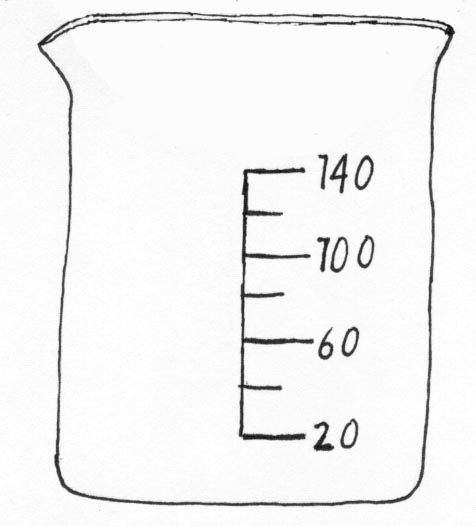 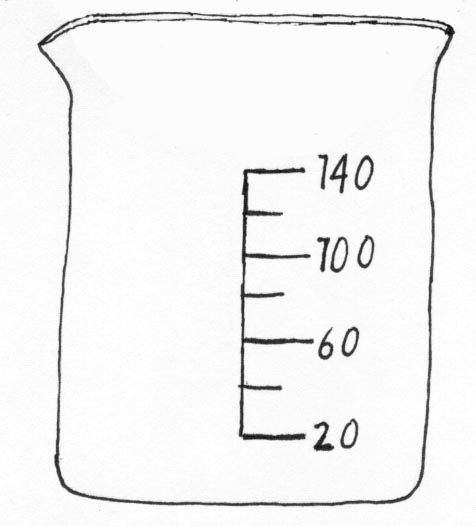 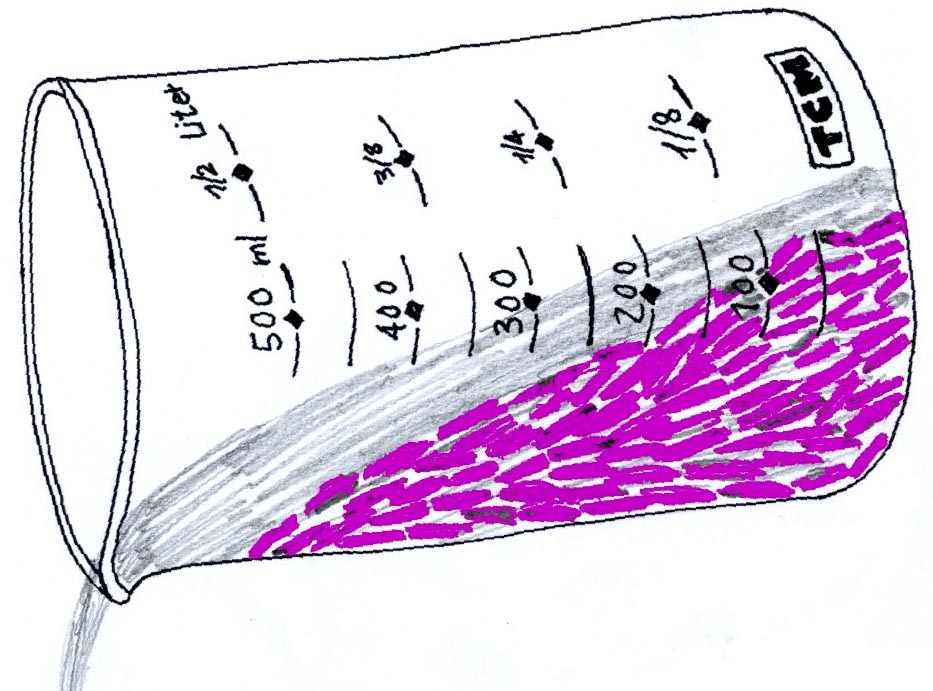 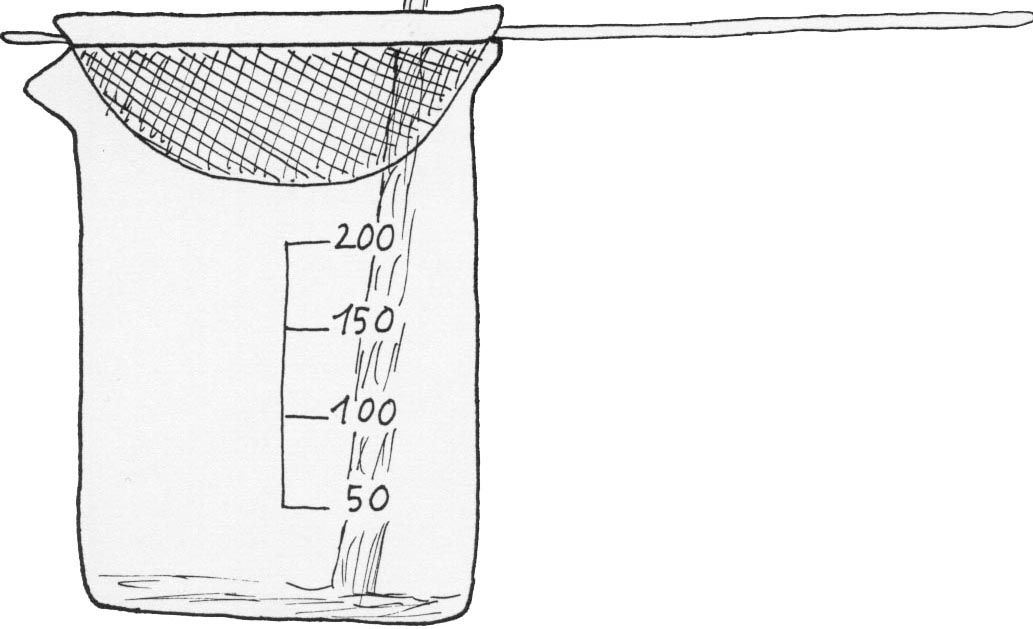 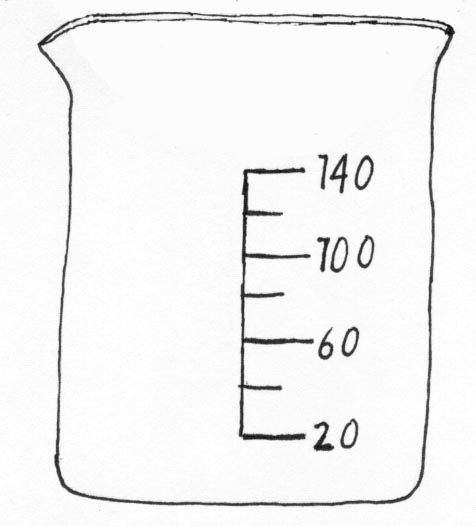 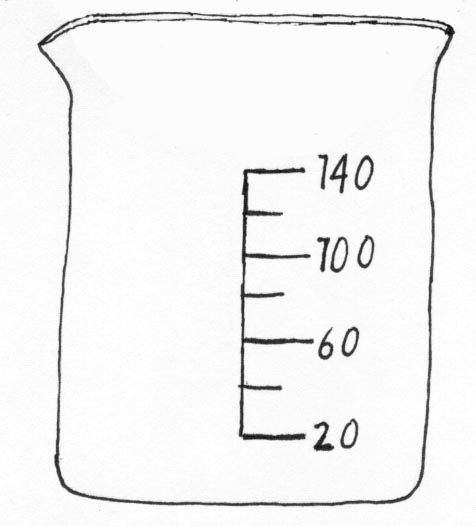 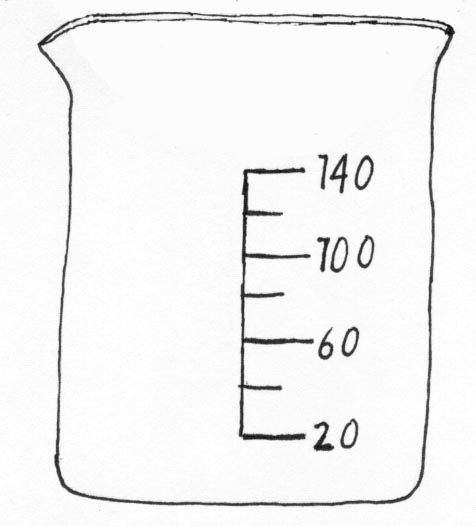 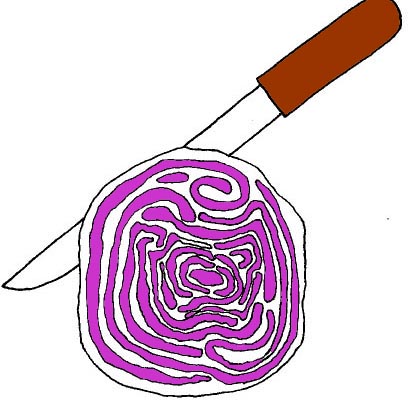 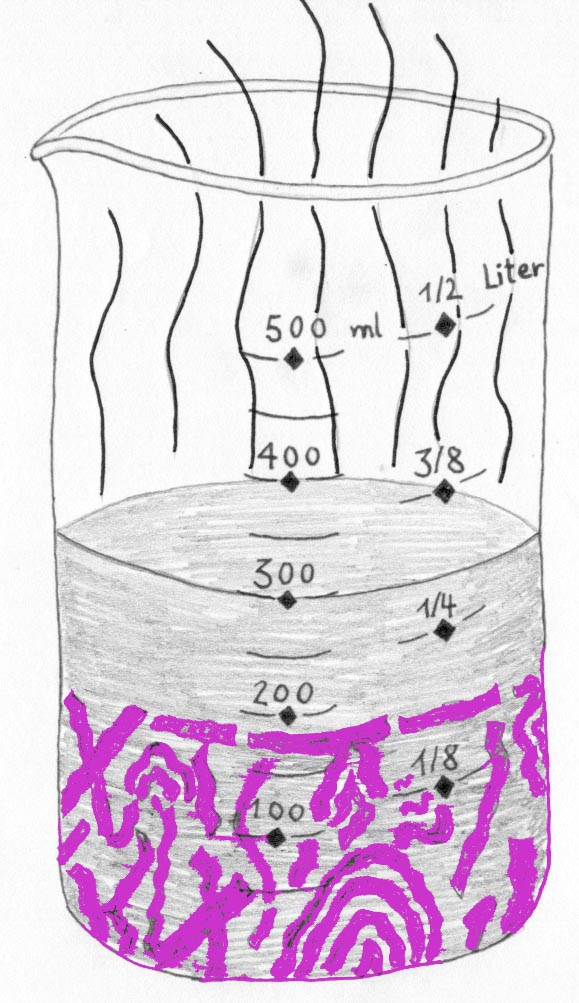 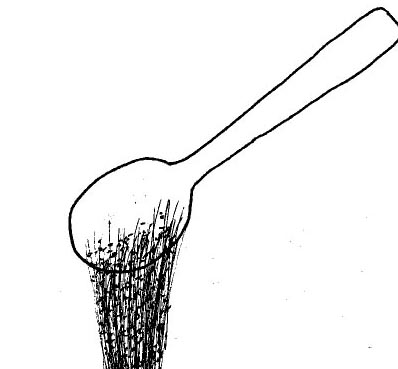 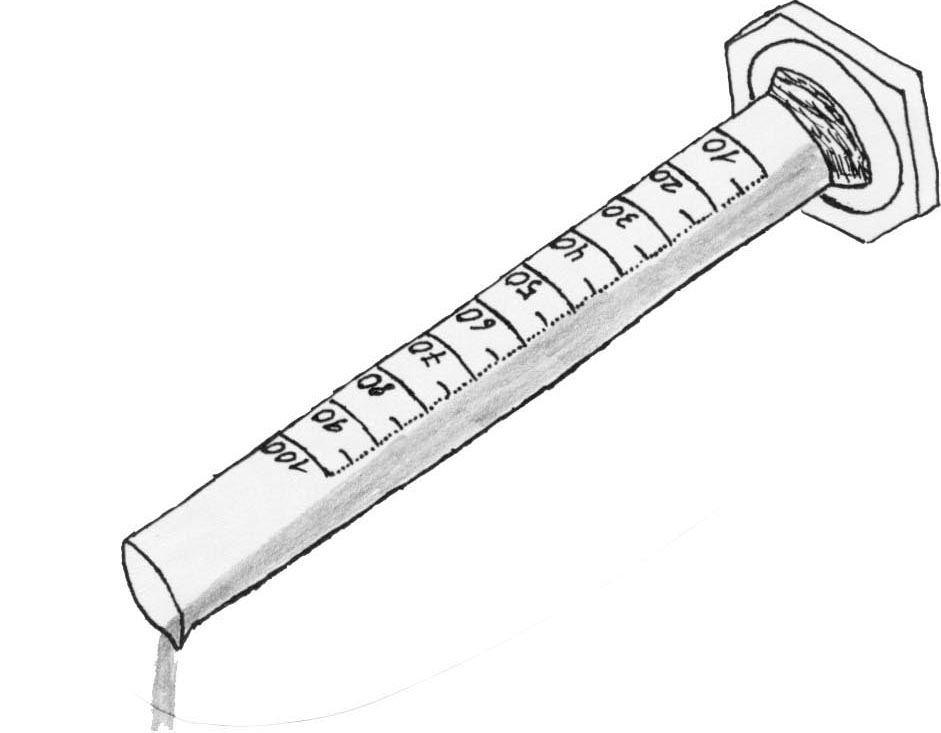 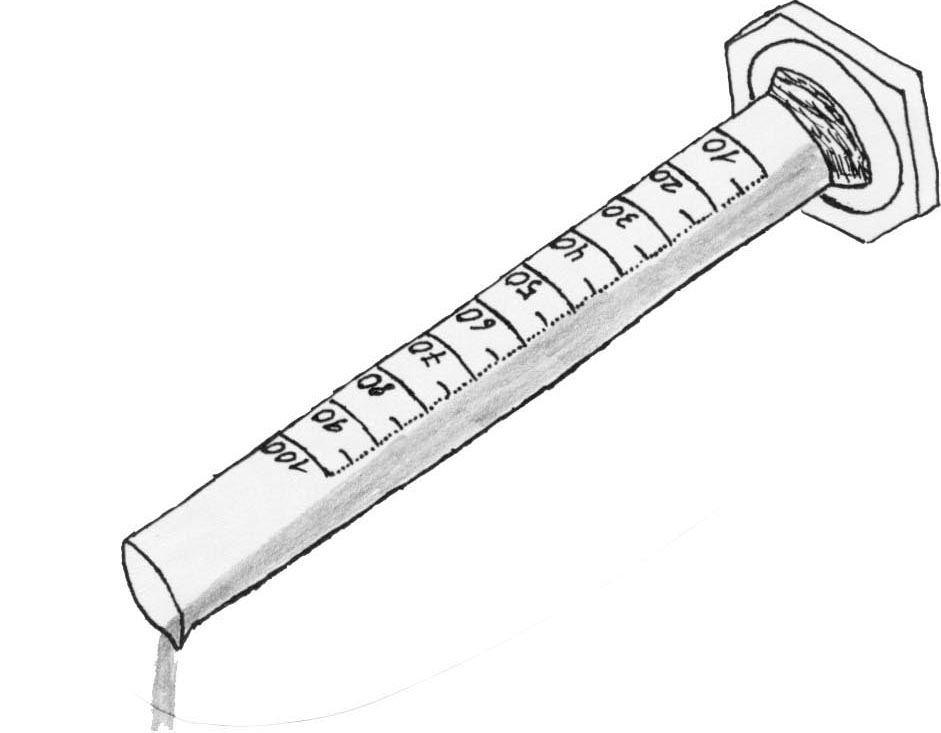 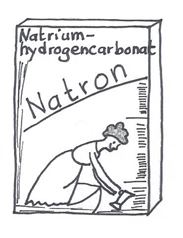 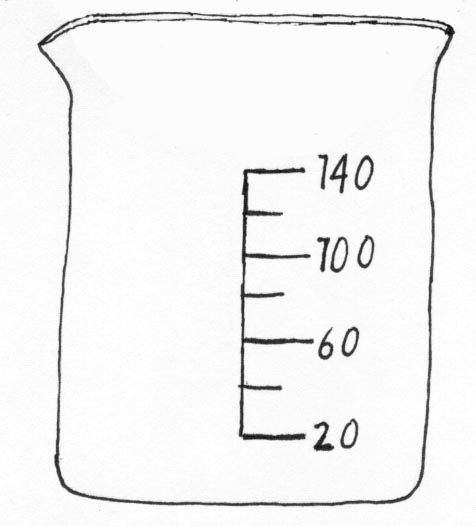 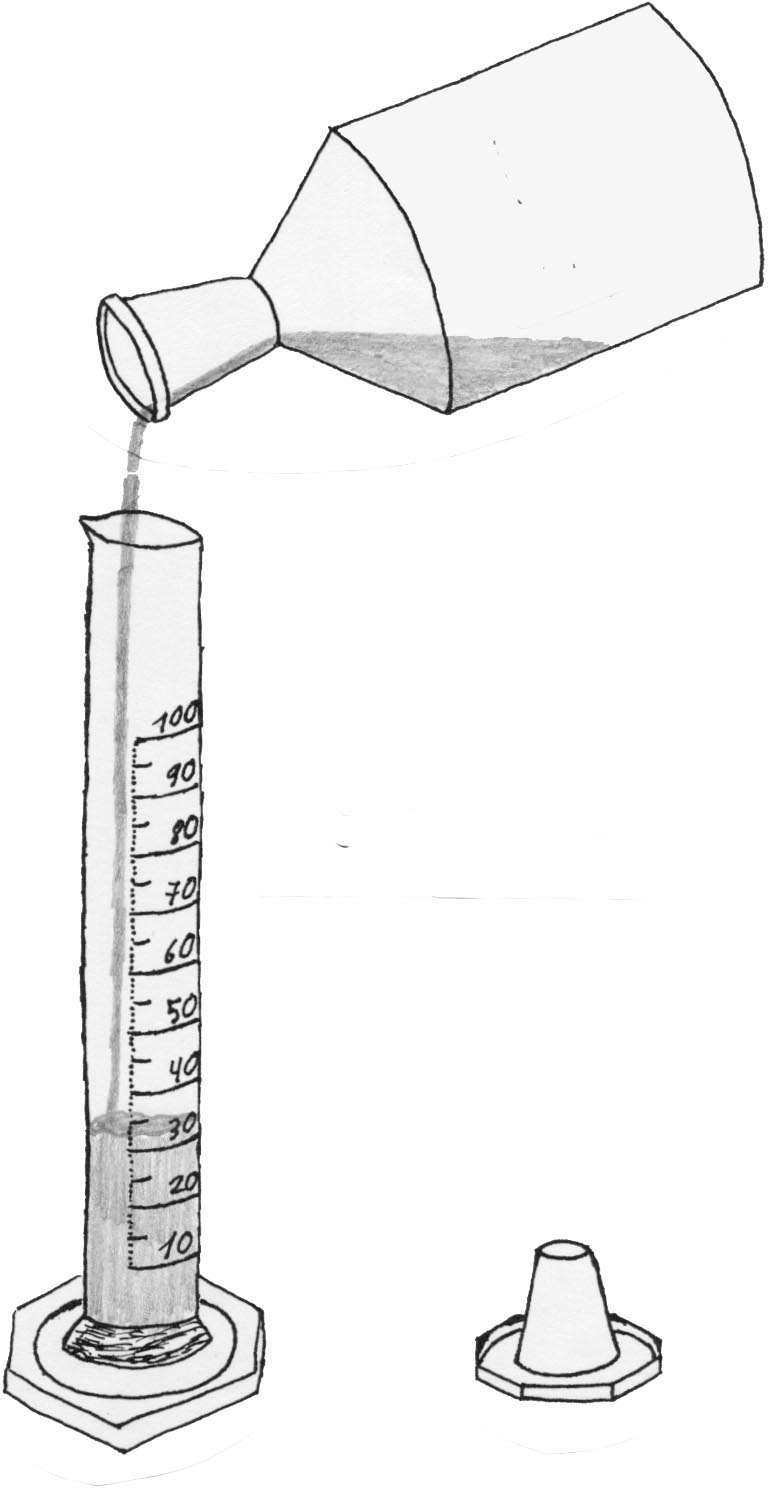 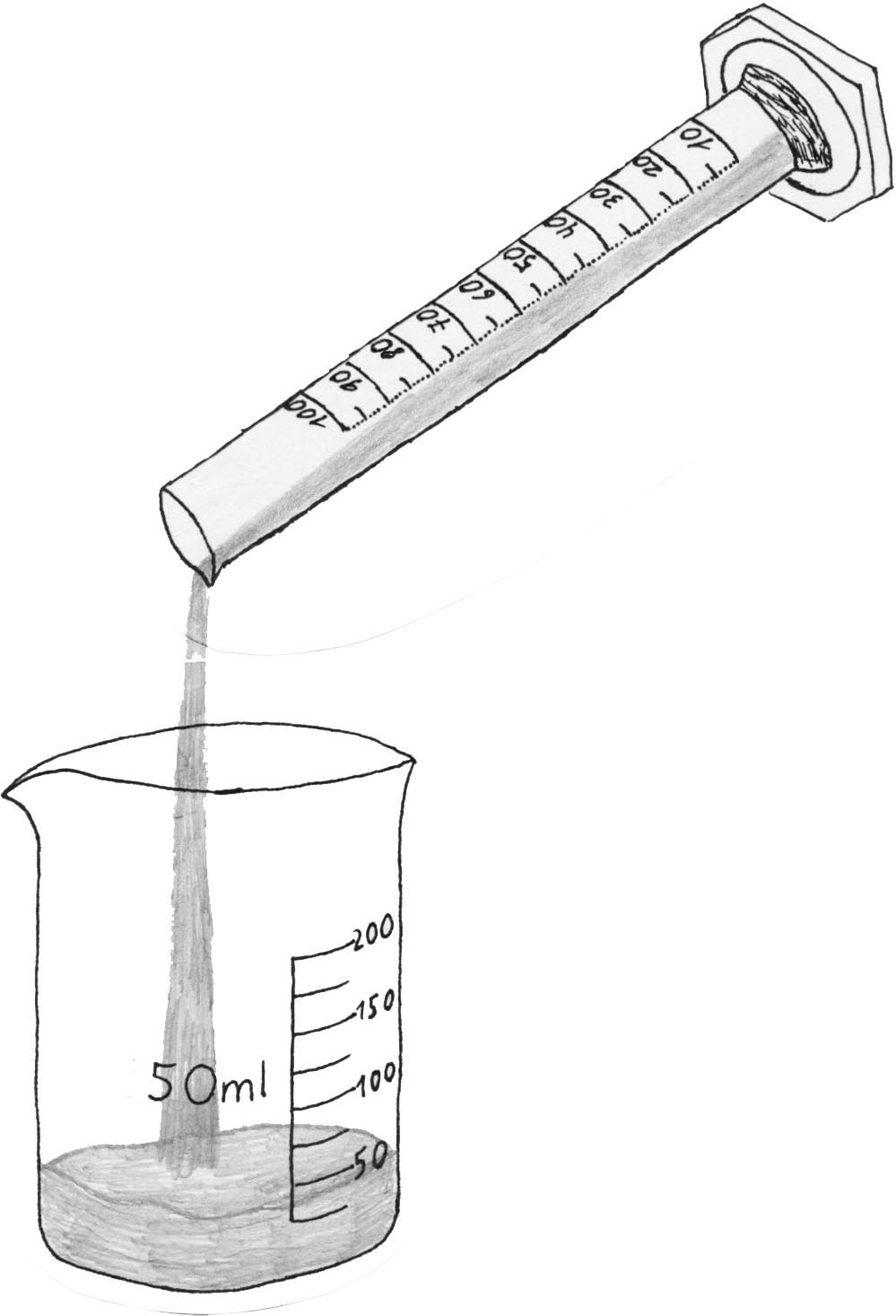 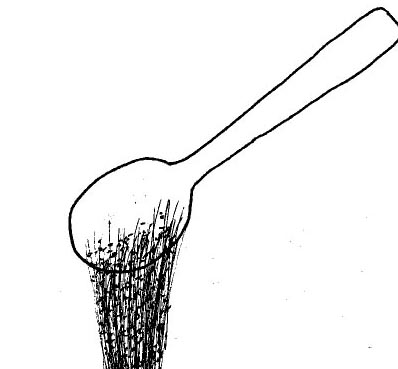 Zitronen
-säure
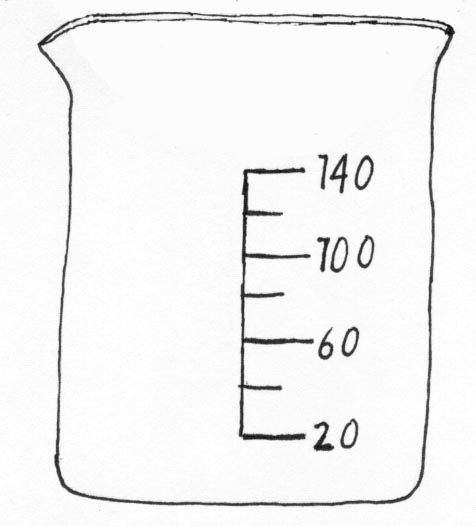